Navigating the ACDBE Program
Joint Ventures 101
May 2025
[Speaker Notes: Good afternoon, everyone. Thank you for joining us for today’s Navigating the ACDBE Program informational session. My name is Sara Anderson, and I am the Manager of the ACDBE Program here at DEN.  On behalf of our entire ACDBE Team, welcome! As a reminder, this session is being recorded.]
Overview
Housekeeping
Who Is In The Audience?
ACDBE Joint Ventures
Q&A
[Speaker Notes: Before we begin I'll briefly go over a few housekeeping items:
We’d love to get an idea of who is in the audience today. Please feel free to drop your name, company, and title into the chat box. 
Today’s informational session will be an overview of the ACDBE Review Process, Personal Net Worth (PNW), and Other tax documents required for ACDBE certification
Please hold your questions until the end, as we’ll conclude with a Q&A session.]
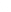 MISSION:	THROUGH	THE	POWER	OF	OUR	PEOPLE,	BE	THE	BEST	IN	CLASS
SUSTAINABILITY & RESILIENCY	|	EQUITY, DIVERSITY, INCLUSION & ACCESSIBILITY OPERATIONAL EXCELLENCE		|	ENHANCING THE CUSTOMER EXPERIENCE
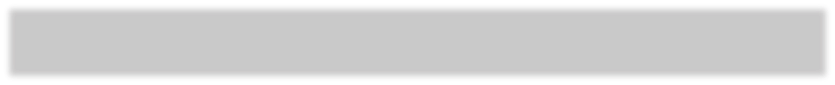 EXPANDING OUR GLOBAL CONNECTIONS
GROWING OUR INFRASTRUCTURE
MAINTAINING WHAT WE HAVE
EMPOWERING OUR PEOPLE
Build facilities and infrastructure through well-coordinated planning and new service
delivery models
Provide necessary tools and growth opportunities, enabling our employees to excel in their roles and contribute to DEN’s success
Expand our air network to the continent of Africa, and other unserved
international destinations
Ensure longevity, reliability, and performance
of existing facilities and assets
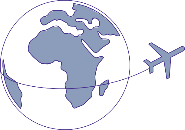 Leverage our strong performance to grow our domestic air network
Consistently surprise and delight our customers by providing an exceptional experience at DEN
Grow revenue across existing and new streams to maintain financial resiliency
Recruit, train, and support ongoing learning, innovation, and professional growth
Leverage data-driven insights to inform decision-making processes, optimize operations, and drive innovation
Become the most environmentally sustainable airport in the world
Establish and preserve belonging and inclusion as cornerstones of DEN’s employee culture
[Speaker Notes: Vision 100 and Operation 2045 are two phases of DEN’s strategic plan. 

Phase 1, known as Vision 100, is focused on preparing the airport to serve 100 million annual passengers in the next several years. 

Operation 2045 is phase two and is focused on preparing the airport for its 50th anniversary in 2045 and for an expected 120 million-plus annual passengers. Both phases combined serve as a blueprint to align decision-making and accountability.]
Taking Flight at DEN
Monthly event showcasing multiple procurement opportunities, set for the 2nd Thursday of each month at 1 p.m.
**January 23** - Due to holiday schedules
February 13
March 13
April 10
May 8
June 12
July 17 
August 14
September 11
October 9
November 13
December 11
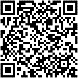 [Speaker Notes: Taking Flight at DEN” highlights our procurement opportunities and facilitates networking. project managers, members of the business community, and resource partners.

Here’s the remaining 2025 schedule for the series.]
Meet the Primes
Virtual outreach event held twice a month to connect Prime firms at DEN with local, small, and historically underutilized firms, scheduled for the 3rd Thursday at 1 p.m.
February 20 - Concessions Prime Operators 
April 17 - Rental Car Company 
June 26- General Contractors
August 21  - Construction Specialty Trade Contractor (MEP, Painting, Millwork, Drywall, Acoustical, Flooring, Concrete, Metals, Glass Glazing, Trucking, More) 
October 16 - Airlines, Real Estate, Commercial Development and Hotelier
December 18 -  Architecture, Engineering, and Professional Services
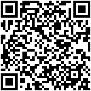 [Speaker Notes: Meet the Primes aims to connect Prime firms at DEN with the business community. 

Our calendar provides various opportunities to engage with different types of companies.

Here’s the 2025 calendar:]
Navigating the ACDBE Series: Pathways to Concessions
Bi-monthly virtual outreach event held on the third Thursday at 1 p.m. will guide ACDBEs on doing business at DEN.
Pathways to Concessions 2025:
January 16 – ACDBE 101
March 20 – ACDBE 201 
May 15 – Joint Ventures 101
July 17 – Joint Ventures 201
September 18 – Concessions Connections
November 20 – B2G Compliance
https://www.eventbrite.com/o/den-commerce-hub-8527643555?_gl=1*bl9fsd*_up*MQ..&gclid=EAIaIQobChMIr4Gw4_20_gIVNQZ9Ch0QPQJZEAAYASAAEgLSxPD_BwE&gclsrc=aw.ds
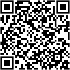 [Speaker Notes: The “Navigating the ACDBE Program” series helps retail and F&B businesses understand certification and compliance  for concessions.

Here’s are the remaining sessions]
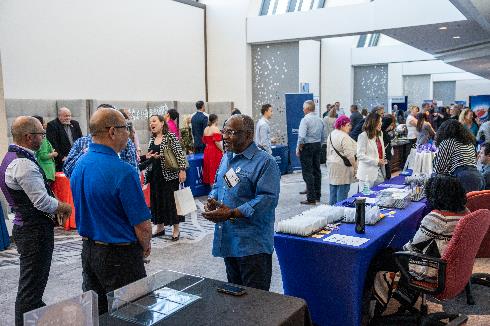 Procurement Trade Show
Save the Date  
Prime Operators and Firms
August 28
Westin Denver International AirportThe Procurement Trade Show is an event to foster business partnerships between the DEN, the City and County of Denver,  prime contractors, small businesses, and resource partners.
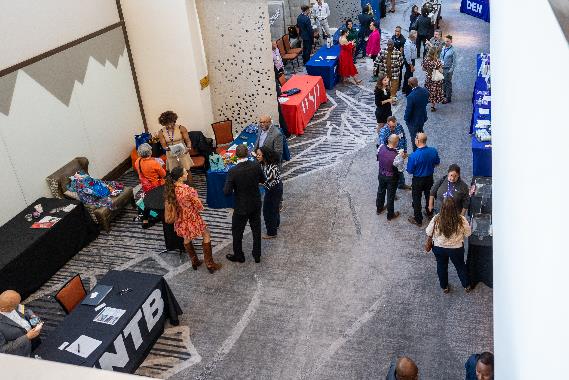 [Speaker Notes: Save the date for the Exhibitor Showcase and Tradeshow on August 28. 

Sign up for our newsletter and follow us on LinkedIn for more updates as they become available.]
Community Panelist Program
Volunteer program for those who want to participate in a procurement evaluation panel.
Great experience for potential primes
Attain an understanding of the evaluation process 
Become familiar with DEN’s values 
Gain experience with DEN’s interview format
Scan to Sign Up Today!
We Want Your Story!
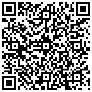 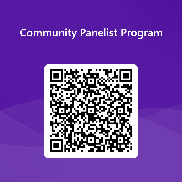 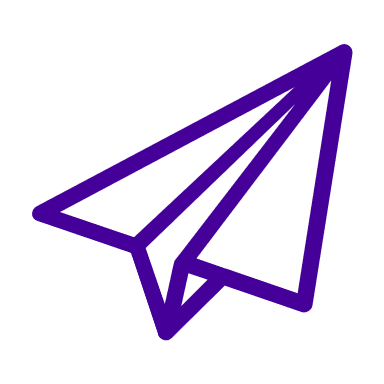 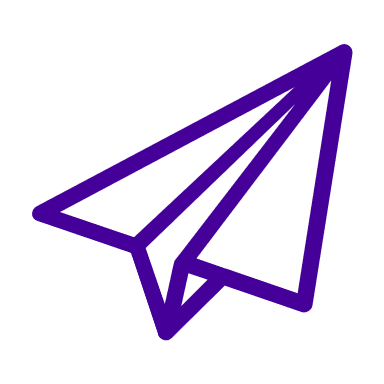 8
[Speaker Notes: Volunteer as a Community Panelist for an upcoming procurement evaluation. 

Gain insights and improve future proposals. Scan the QR Code to learn more.

Already Participated?
 We’re seeking testimonials from past panelists!
 Share your experience in the event follow-up email]
Agenda
2025 FAA ACDBE Joint Venture Guidance
What is a Joint Venture?
What Should Be Included in a Joint Venture Agreement
Joint Venture Agreement Review Process Overview
[Speaker Notes: If you have questions during the presentation, we will take them as we go. Feel free to add them to the either chat or the Q&A or raise your hand and come on camera to ask.]
What is the Purpose of the Joint Venture Guidance?
The FAA ACDBE guidance provides Airport Concession Disadvantaged Business Enterprise (ACDBE) program staff, ACDBEs, concessionaires, and various stakeholders with information and tools regarding the structure, review, implementation, monitoring, and counting of joint venture arrangements in the ACDBE Program.

2025 FAA ACDBE JV Guidance
[Speaker Notes: The 2025 Airport Concession Disadvantaged Business Enterprise Joint Venture or ACDBE Guidance is a framework for counting ACDBE participation in a joint venture.

The guidance follows the critical core principles of the ACDBE program where ACDBE certified firms combine their property, capital, efforts, skills, and knowledge as partners in a joint venture, and are responsible for a distinct, clearly defined and measurable portion of the work commensurate with their ownership interest in order for their ACDBE participation to be counted.

The materials we're covering today can also be found through the link we’ve provided on this slide.]
Why is Joint Venture Guidance Necessary?
Quiz...

Airports are required to review joint venture agreements.
Airports are to count ACDBE participation in the venture equal to the distinct, clearly defined portion of the work of the concession that the ACDBE performs with its own forces.
Guidance is designed to assist in the effective structuring, monitoring, and counting of ACDBE joint ventures and joint venture participation by ACDBEs in the concessions activities of airports receiving Federal financial assistance.
All of the above.
[Speaker Notes: Quiz]
Why is Joint Venture Guidance Necessary?
Airports are required to review joint venture agreements (49 CFR 23.29) and count ACDBE participation in the venture equal to the distinct, clearly defined portion of the work of the concession that the ACDBE performs with its own forces.
[Speaker Notes: D “All of the above” is the correct answer.

Per FAA requirements, 49 CFR 23.29, airports are required to review joint venture agreements and count ACDBE participation in the venture equal to the distinct, clearly defined portion of the work of the concession that the ACDBE performs with its own forces.

Airports utilize this guidance to determine how to credit ACDBE joint venture participation. 

This presentation is to assist you in better understanding the FAA Joint Venture Guidance.]
To Whom Does Joint Venture Guidance Apply?
Quiz...
Airports that receive funds subject to 49 CFR Part 26
All airports.
Primary airports
A and C
[Speaker Notes: Quiz]
To Whom Does Joint Venture Guidance Apply?
The Department’s ACDBE program is mandated by 49 U.S.C. 47107(e). 
It is implemented by airports that receive funds subject to 49 CFR Part 26.
It requires primary airports who must implement an ACDBE program to establish aspirational goals for the participation of ACDBEs.
These airports are required to establish triennial ACDBE goals and review concession opportunities to establish concession-specific ACDBE goals.
Airports should review this guidance to determine how to credit the participation of ACDBE joint venture participants toward an ACDBE goal
[Speaker Notes: D is the correct answer…

As mentioned earlier, the ACDBE program is mandated by the FAA and implemented by airports that receive funds subject to 49 CFR Parts 26 and 23.

The ACDBE rule, 49 CFR Part 23, requires primary airports who must implement an ACDBE program to establish aspirational goals for the participation of ACDBEs every three years, as well as review concession opportunities to establish concession-specific ACDBE goals.]
What is a Joint Venture?
Quiz...
A partnership between two or more businesses that would like to combine their resources to operate a concessions at the airport.
An association of an ACDBE firm and one or more other firms to carry out a single, for-profit business enterprise.
An operating agreement between two or more businesses to open a concessions at DEN.
All of the above
[Speaker Notes: Quiz]
What is a Joint Venture?
For purposes of the ACDBE program, a Joint Venture is…
An association of an ACDBE firm and one or more other firms to carry out a single, for-profit business enterprise;
for which the parties combine their property, capital, efforts, skills and knowledge;
and in which the ACDBE is responsible for a distinct, clearly defined portion of the work of the contract;
and whose shares in the capital contribution, control, management, risks, and profits of the joint venture are commensurate with its ownership interest.

49 CFR 23.3 | 2025 Joint Venture Guidance, Section 1.1
[Speaker Notes: If you chose B, you are correct.

In accordance with the objectives of ACDBE regulations, joint ventures are intended to have a business structure in the form of a signed written agreement that clearly and specifically defines the contribution of property, capital, efforts, skills and knowledge by each party and their participation in the overall operation of the concession.

Any business structure that meets the part 23 definition of “joint venture” will be considered a joint venture for purposes of counting ACDBE participation, regardless of the name attributed to the business structure in the written agreement.

It’s important to note that parties may enter into any business arrangement that they both agree to if they are not seeking ACDBE credit. However, if the JV is seeking ACDBE credit, the conditions for receiving ACDBE credit must be met.

The Joint Venture Guidance states that “Some business, accounting, and tax practices that may be completely legitimate in the business world between two or more firms may not be appropriate under the Department of Transportation’s (Department) ACDBE regulation, 49 CFR Part 23.”

In the next few slides, we’ll provide more details about how the FAA defines a Joint Venture.]
An “Association” of an ACDBE and One or More Other Firms
Example
JOINT VENTURE OPERATING AGREEMENT OF 
JV EXAMPLE DENVER, LLC

	THIS JOINT VENTURE OPERATING AGREEMENT (hereinafter referred to as this “Agreement”) of JV EXAMPLE DENVER, LLC, a Colorado limited liability company (the “Joint Venture”), is made and entered into effective as of January 21, 2030 (the “Effective Date”) by and between: Company One, LLC, a Colorado limited liability company (“CO1”), and ACDBE CO Two, LLC., a Colorado limited liability company (“AC2”), as the members of the Joint Venture (hereinafter referred to collectively as the “Members” and each individually as a “Member”). CO1 and AC2 are sometimes referred to as the “Parties”.
RECITALS
	WHEREAS, the Joint Venture is a limited liability company that will be formed in the State of Colorado;
	WHEREAS, …;
2025 Joint Venture Guidance, Section 1.2
[Speaker Notes: An association is an organization of an ACDBE firm and one or more other firms with a legal structure that meets federal, and state legal requirements used to form a joint venture, provided that, for the purpose of counting ACDBE participation, the requirements of 49 CFR Part 23 are met. 

This means that once an ACDBE firm has identified a partner or partners, that partnership must be legally formalized, an operating agreement must be drafted, and the operating agreement must meet the FAA’s Code of Federal Regulations (CFR) requirements.

*Note that in addition to prime concessionaire partners, an association may also consist entirely of ACDBEs or of an ACDBE and a former ACDBE.]
“Carry Out a Single, For-profit Business Enterprise”
A joint venture carries out a single for-profit business when:
The single business entity is created to operate at a specific airport.
It may not operate at multiple airports under the same joint venture entity created for the operations at that specific airport.
The participants in the joint venture should be required to disclose any other business relationships currently in existence between or among the parties (e.g., joint ventures at other airports).
Joint Venture Ownership Structure:
2025 Joint Venture Guidance, Section 1.3 and 2.5
[Speaker Notes: The joint venture entity that has been created may only operate at a single airport and may operate more than one concession as-long-as the ownership structure outlined in the joint venture agreement remains the same.

In this example, JV Example Denver LLC may use the same joint venture agreement across multiple concessions, at a single airport, provided the ownership structure remains the same for each concession agreement. If the partners of this JV decide to partner on additional concessions using a different ownership structure, for example, C01 at 80% and AC2 at 20%, a separate joint venture agreement would need to be created.

They would not be able to operate an 80%/20% ownership structure under the 70%/30% joint venture operating agreement.

Additionally, ACDBEs may participate in multiple joint ventures with different partners. Bear in mind, each joint venture partnership would require its own joint venture agreement.]
For Which the Parties Combine Their Property, Capital, Efforts, Skills and Knowledge
A joint venture is not a mentor-protégé program, although we anticipate that participating ACDBEs will have an opportunity to gain knowledge from the experience.
Each party in a joint venture should bring real and substantial value to the joint venture enterprise.
Each party is also expected to contribute both tangible and intangible assets commensurate with their ownership interest.
The skill set (a combination of knowledge, experience, core competencies, unique talent, etc.) provided by each party should add value to the joint venture relationship that is objectively apparent
Each joint venture partner should be an active participant and contribute to the success of the joint venture

2025 Joint Venture Guidance, Section 1.4
[Speaker Notes: This means that…

If property is contributed, each member must contribute commensurate with their ownership interest.

The initial capital contribution and all future capital contributions must be in proportion to each member’s ownership interest.
The skill set provided by each party should add value to the joint venture relationship.As a side note:
When an ACDBE is certified, they will be assigned a NAICS code that describes the work they are able to perform with their own forces. 
The ACDBE firm must be certified in the scope of the contract at the time a proposal is submitted in order for their participation to be counted.
Each of these elements of property, capital, efforts, skills, and knowledge should be specifically addressed in the joint venture agreement and verified by DEN during the initial review and will be periodically monitored going forward.]
What Does “Distinct, Clearly Defined Portion of the Work” Mean?
ACDBEs are expected to participate in the day-to-day operations and management of the operations they are a part of, commensurate with their ownership interests.
For the purpose of this guidance, “distinct” means separate and distinguishable from the work (e.g., source of labor, responsibilities, and performance) of the other participants.
“Clearly defined” means that there is no guesswork involved in determining the nature of the work assigned to each ACDBE firm.  

49 CFR 26.55(c) | 2025 Joint Venture Guidance, Sections 1.5 and 5.1
[Speaker Notes: ACDBEs are expected to participate in the day-to-day operations and management of the contracts they are a part of at DEN commensurate with their ownership interests, therefore, their roles and responsibilities must be outlined in the joint venture agreement, and they must be distinct and clearly defined.

To be considered distinct and clearly defined, it is necessary to fully detail what work the ACDBE partner or partners will perform over the course of the contract.

For example, if the ACDBE’s portion of the work is only described as “advise about” or “participate in” a portion of the work, the work would likely not be considered distinct or clearly defined because it is not clear what work the ACDBE firm will accomplish. More detail is necessary to determine the portion of the work to be attributed to the ACDBE firm, which is to be outlined in the joint venture agreement as the ACDBE’s Roles and Responsibilities.

DEN may only count participation that is a result of a commercially useful function (CUF) as defined by 49 CFR 26.55(c). 

In addition to the ACDBE’s participation in the day-to-day management of the business, the work of the contract also includes the role of the ACDBE in the overall management of the business, for example, as a participant on a management committee or some other governing board.]
What Does “Distinct” Mean?
Which row, A, B or C represents “distinct” roles and responsibilities?
JV EXAMPLE DENVER, LLC
2025 Joint Venture Guidance, Section 5
[Speaker Notes: To be distinct means that the description of the work should be distinguishable from the work of the non-ACDBE. If there is more than one ACDBE partner, their work must also be distinguishable from on another.]
What Does “Clearly Defined” Mean?
Which row, A, B or C represents “clearly defined” roles and responsibilities?


JV EXAMPLE DENVER, LLC
[Speaker Notes: The description of the work should be clear and sufficiently stated to easily assign a value for the purpose of counting and monitoring.]
What does “shares in the capital contribution, control, management, risks, and profits” mean?
The ACDBE’s participation in the following areas must be proportionate to the claimed ownership and role in the overall operation of the concession work performed. 
Capital contribution
Control
Management
Risks
Profits 

2025 Joint Venture Guidance, Section 1.6
[Speaker Notes: The ACDBE’s participation in capital contribution, control, management, risks, and profits must be proportionate to their ownership interests as outlined in the joint venture.]
The Joint Venture Agreement should include  information specific to the structure and operation of the Joint Venture.
Some of the important components to include in the written agreement are:
Identification of the participants in the joint venture. 
Identification of the single, for-profit business enterprise to be undertaken by the joint venture. 
Term of the joint venture agreement and factors effecting the term.
Capital to be contributed by each party. 
Accounting methods. 
Profits and Losses. 2025 Joint Venture Guidance, Section 2.3
Risks
Access to financial information
Management of the joint venture’s business
Administrative Matters
Replacements or substitutions of ACDBEs
Breach and sanctions
Dissolution/Termination
[Speaker Notes: Some of the important components to include in the written agreement are listed in this slide and can be found in Section 2.3 of the 2025 Joint Venture Guidance. Next, we will give a brief description of each of these items.]
Identification of Participants in the Joint Venture
Example
JOINT VENTURE OPERATING AGREEMENT OF
JV EXAMPLE DENVER, LLC

	THIS JOINT VENTURE OPERATING AGREEMENT (hereinafter referred to as this “Agreement”) of JV EXAMPLE DENVER, LLC, a Colorado limited liability company (the “Joint Venture”), is made and entered into effective as of Nevuary 21, 2030 (the “Effective Date”) by and between: Company One, LLC a Colorado limited liability company (“CO1”), and ACDBE CO Two, LLC., a Colorado limited liability company (“AC2”), as the members of the Joint Venture (hereinafter referred to collectively as the “Members” and each individually as a “Member”). CO1, and AC2 are sometimes referred to as the “Parties”.
RECITALS
	WHEREAS, the Joint Venture is a limited liability company that will be formed in the State of Colorado;
	WHEREAS,…;2025 Joint Venture Guidance, Section 2.3
[Speaker Notes: The agreement should identify the participants in the joint venture, which must be firms, which includes businesses set up as sole proprietorships. Joint venture participants cannot be individuals.

This is an example of what it most commonly looks like in the operating agreement.]
Identification of the Single, For-profit Business Enterprise to be Undertaken by the Joint Venture
Example

	2.3 Purposes.  The Company is formed for all lawful business purposes relating to the ownership and operation of the Concession Operations. The primary purpose of the Company is to enter into and maintain a Concession Agreement with DEN for the subleasing, development, management, and operation of franchised or licensed restaurants at spaces within the Airport. The Company was formed to respond to Request for Proposal #1234567890 Center Core Mezzanine Full-Service Restaurant issued by DEN.  Additionally, the Company may respond to additional concession opportunities at DEN.

Example
2.3 Scope and Purpose. The purpose of the Company is to own and operate food, beverage and/or retail concessions listed on the attached Appendix A at the Denver International Airport (the “Airport”), and to participate in such activities as may be necessary or advisable to further the business of the Concessions at the Airport. 

2025 Joint Venture Guidance, Section 2.3
[Speaker Notes: The agreement should identify the business enterprise and specific contract or contracts the joint venture will operate and the locations that will be operated]
Joint Venture Term and Factors Effecting It
Example 
1.3 Term. The Company shall commence existence on the date on which its Certificate of Formation (the "Certificate") is filed with the Colorado Secretary of State. The Company shall continue for the term the City and County of Denver (“Airport Authority”) awards the food and beverage concessions at the Denver International Airport (the “Airport”), pursuant to that certain concession agreement by and between the Airport Authority and JV Example Denver, LLC, unless sooner terminated and dissolved pursuant to Article IX herein (the “Term”).
Example
1.3 Term. Date of dissolution is subject to Section 9.1
9.1 Events Causing Dissolution The Company shall be dissolved upon the first to occur of the following events: 
a) Within thirty (30) days after the Company is notified that it has not been awarded the Concession Agreement, unless otherwise determined by the Management Committee;
b) Within 180 days after the expiration or termination of the Concession Agreement.

2025 Joint Venture Guidance, Section 2.3
[Speaker Notes: Since, for the purposes of the ACDBE Program, a joint venture is a single, for-profit business enterprise, the term of the joint venture cannot be perpetual. The agreement should specify the term of the joint venture and factors that effect it.]
Capital to be contributed by each party
Initial Capital Contribution Example
JV EXAMPLE DENVER, LLC
Future Capital Contributions Example
3.6  Additional Capital Contributions. The Members shall make such additional Capital Contributions, beyond the initial Capital Contributions as are hereafter determined to be necessary to meet the financial obligations of the Company, to the extent and as required by unanimous vote of the Members. Events that could create a need for additional capital contributions include but is not limited to operational shortfalls, unexpected costs, contingencies for economic or industry changes, insufficient reserve funds, expansion or growth opportunities, refresh or refurbishment requirements and force majeure events. In such event, each Member shall contribute its proportionate (in proportion to its then ownership of Membership Interests in the Company) of such Capital Contributions whenever so required.
2025 Joint Venture Guidance, Sections 2.3 and 4.5
[Speaker Notes: The capital to be contributed by each party should be clearly specified in the joint venture agreement. The agreement should specify the initial capital contributions to be made by each party and how future capital contributions will be allocated. The ACDBE’s portion of the initial and future capital contributions should be equal to its ownership percentage.]
Profits, Losses and Risks
Each of the participants must share in the profits and losses in proportion to their ownership interest and identified in the agreement. 
Each participant in the joint venture must share in the risks of the business in proportion to their ownership interest. The agreement should include provisions for proportional share of business risks 2025 Joint Venture Guidance, Sections 2.3, 4.3 and 4.4
[Speaker Notes: Each of the participants must share in the profits and losses of the joint venture in proportion to the ownership interest and work performed. Accounting methods and the timing of distributions should be included in the agreement. 

Each of the participants in the joint venture must share in the risks of the business in proportion to their ownership interest. These risks include financial, legal, operational, etc. The agreement should include provisions for proportional sharing of business risks.]
Management of the Joint Venture’s Business
The agreement should address how the ACDBE will participate in the overall management and day-to-day management responsibilities through the distinct clearly defined portion of the work.2025 Joint Venture Guidance, Sections 2.3, 4.1 and 4.2
[Speaker Notes: The ACDBE participant must share in the management of the joint venture. The joint venture agreement should address the issue of the overall management, or governance, of the business of the joint venture and the day-to-day management of the joint venture’s operation. The ACDBE participant should participate in the overall management, decision making, and day-to-day operations, 

This is explained in greater detailed in sections 4.1 and 4.2 of the 2025 ACDBE Joint Venture Guidance.]
Accounting Methods, access to Financial Information and Administrative Matters
The accounting methods should be identified in the agreement.
The agreement should include language that obligates the joint venture firm to provide reasonable access to ACDBE participants to all financial information of the joint venture.
The agreement should include joint venture office locations, recordkeeping requirements, identification of an auditor, fiscal year, addresses for notices, transfer of interests, etc.2025 Joint Venture Guidance, Section 2.3
[Speaker Notes: In addition to identifying the accounting methods that will be used by the Joint Venture,

The agreement should confirm that the joint venture company will provide ACDBE participants access to all of its financial information, including, but not limited to, financing documents, contract receipts and expenditures, databases, payroll records, human resources projections, hiring plans, payables, tax returns (including K-1s), financial performance documents, profit & loss statements, balance sheets, and other information deemed appropriate by the airport relevant to the review of the joint venture agreements.

The agreement should also include joint venture office locations, recordkeeping requirements, identification of an auditor, fiscal year, addresses for notices, transfer of interests, and so on.]
Breach and Sanctions
The joint venture agreement should provide for breach and sanctions for any party failing to operate in accordance with the agreement.2025 Joint Venture Guidance, Section 2.3
[Speaker Notes: The joint venture agreement should provide for breach and sanctions for any party failing to operate in accordance with the agreement. The sanctions should be similar to those imposed for other defaults under the concessions contract.]
Dissolution/Termination
The joint venture agreement should include events and conditions upon which the joint venture may be dissolved and terminated, and how assets will be distributed, including any reserves.2025 Joint Venture Guidance, Sections 2.3, 3.3, 3.4 and 4.12
[Speaker Notes: The joint venture agreement should include events/conditions upon which the joint venture may be dissolved and terminated, and how assets will be distributed, including any reserves.

A joint venture, by definition, is a single for-profit enterprise so when the single purpose of the business is concluded, such serves as a triggering event causing the wind up of the joint venture. Assets contributed or accumulated by the joint venture become the property of the joint venture. When a joint venture winds up, the joint venture agreement or a separate agreement should provide for the disposition or liquidation of its assets and fair and equitable final distributions.]
Joint Venture Agreement Review Process
A draft of the joint venture agreement is to be submitted to DEN as part of the joint venture’s RFP proposal.
DEN will review joint venture agreements prior to execution and prior to contract award. 
DEN will provide a written letter to the joint venture applicant outlining any areas of concern
The joint venture responds and makes reasonable adjustments where applicable
DEN will assign a value to the ACDBE participation 
Once the joint venture agreement is remedied, the joint venture will submit a fully executed agreement
Den will issue a Conditional Approval letter2025 Joint Venture Guidance, Section 2.2
[Speaker Notes: A draft of the joint venture agreement is to be submitted as part of the joint venture’s RFP proposal.

Prior to execution and contract award, DEN will review joint venture agreements along with supporting documents, including those where joint venture participants consist of only ACDBEs, to determine if the agreement meets FAA requirements and what portion is eligible to be counted towards ACDBE participation.

The airport will provide a written letter to the joint venture applicant outlining any questions and/or areas of concern whereby the joint venture entity may respond and make reasonable adjustments where applicable.

Based on the review, the airport will assign a value to the ACDBE participation which may be counted towards the ACDBE goal provided that the joint venture operates in accordance with the submitted agreement.

Once the joint venture agreement is remedied, the joint venture must provide a fully executed version of the final joint venture agreement.

DEN will then issue a Conditional Approval letter outlining the joint venture’s ongoing commitment to remain compliant by submitting supporting documents annually, etc.]
Resources at DEN
Small Business Programs
ACDBE Program
MWBE, DBE, SBE, SBEC and EBE Programs

Business Development Training Academy 
Business Development Training Academy (BDTA)
BDTA Graduation Trade Show Exhibitor Sign-Up
Outreach Events and Opportunities
Event Calendar
Subscribe to Newsletter
Community Panelist Program
Concessions
Concessions Program
Tenant Improvement Projects
Kiosk Program (Provenzano Resources, Inc.)

DEN Procurement 
Contract Procurement at DEN
Current and Future Procurement Opportunities
City-wide Capacity Building
Mentor Protégé Program
DSBO Equity & Empowerment Council
For additional questions, please reach out to: DEN-ACDBE@flydenver.com
[Speaker Notes: The best way to contact DEN’s ACDBE team is to email DEN-ACDBE@flydenver.com. One of our team members will route your inquiry to the appropriate person. For more information about the ACDBE Program at DEN please visit our website linked on this slide, or by googling: "Doing Business with DEN“ and navigating to the ACDBE page.]
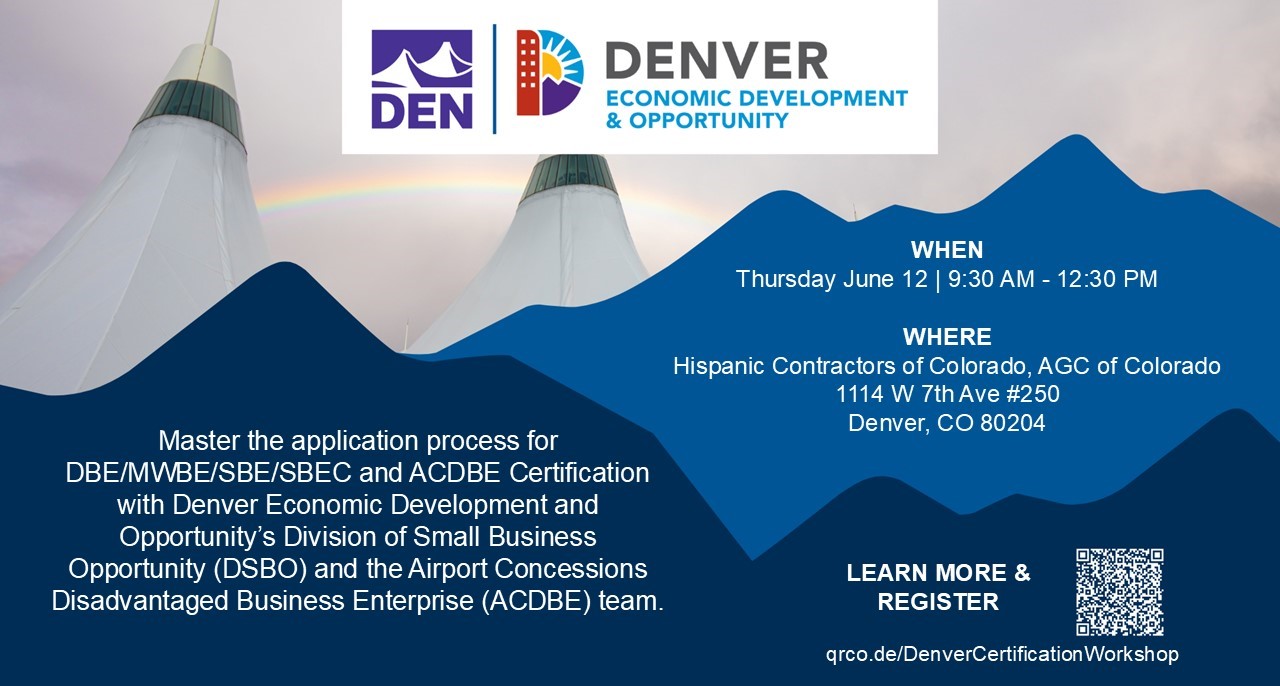 Small Business Certification Workshop – June 12
[Speaker Notes: Save the Date: Small Business Certification Workshop – June 12Presented by DSBO & AABO

Simplify the certification process and help small businesses grow by leveraging their certifications (ACDBE, DBE, EBE, MWBE, SBE, SBEC).]